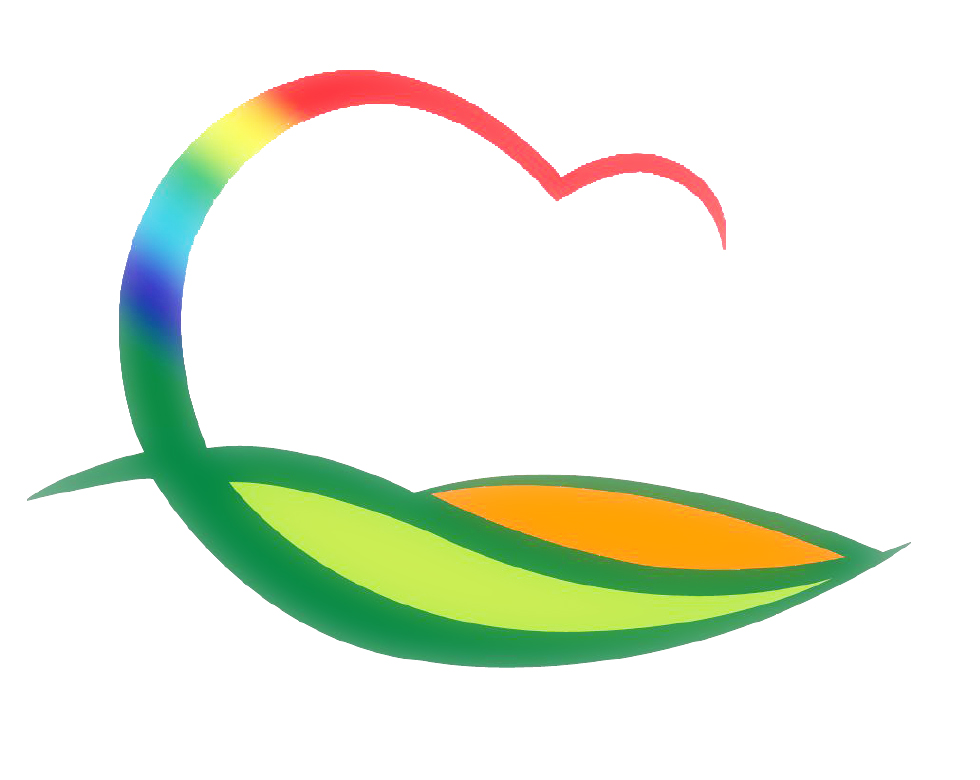 기획감사관
(2022. 4. 18. ~ 4. 24.)
4-1. 지방소멸대응기금 확보 사업 발굴 보고회 개최 
4. 18.(월) 08:20 / 상황실 / 관·단·과·소장
4-2. 지방소멸대응기금사업 행안부 1차 컨설팅  
4. 20.(수) 15:00 / 컨설팅위원 3명
지자체별 실태파악 및 지역별 현지 맞춤형 컨설팅 등
4-3.  2023년 시군종합평가 정성평가 전략회의
4. 18.(월) ~ 4. 19.(화) 14:00 ~ 17:00 / 상황실
20개 정성지표 우수사례 비교분석 및 추진계획 수립
4-4. 의원간담회
4. 21.(목) 10:00 / 위원회 회의실
필리핀 두마게티시 계절근로자 근로 및 공무원 연수 외 4건